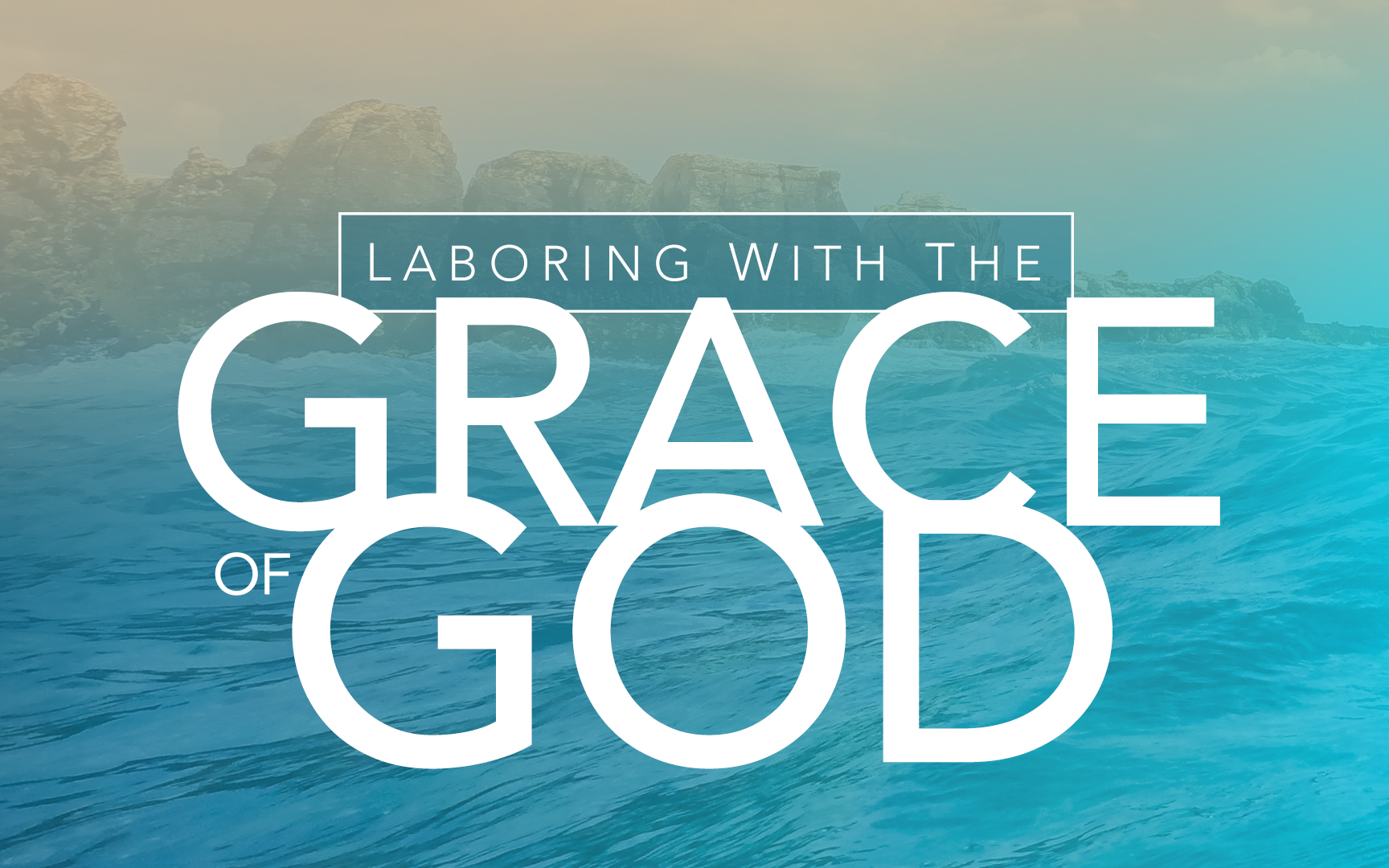 Laboring with the Grace of God
[Speaker Notes: Co-Operating with God’s Grace.

This is a combination that is ALL OVER the Bible – and it is life-changing, result-bringing, humility promoting, TEAM-UP]
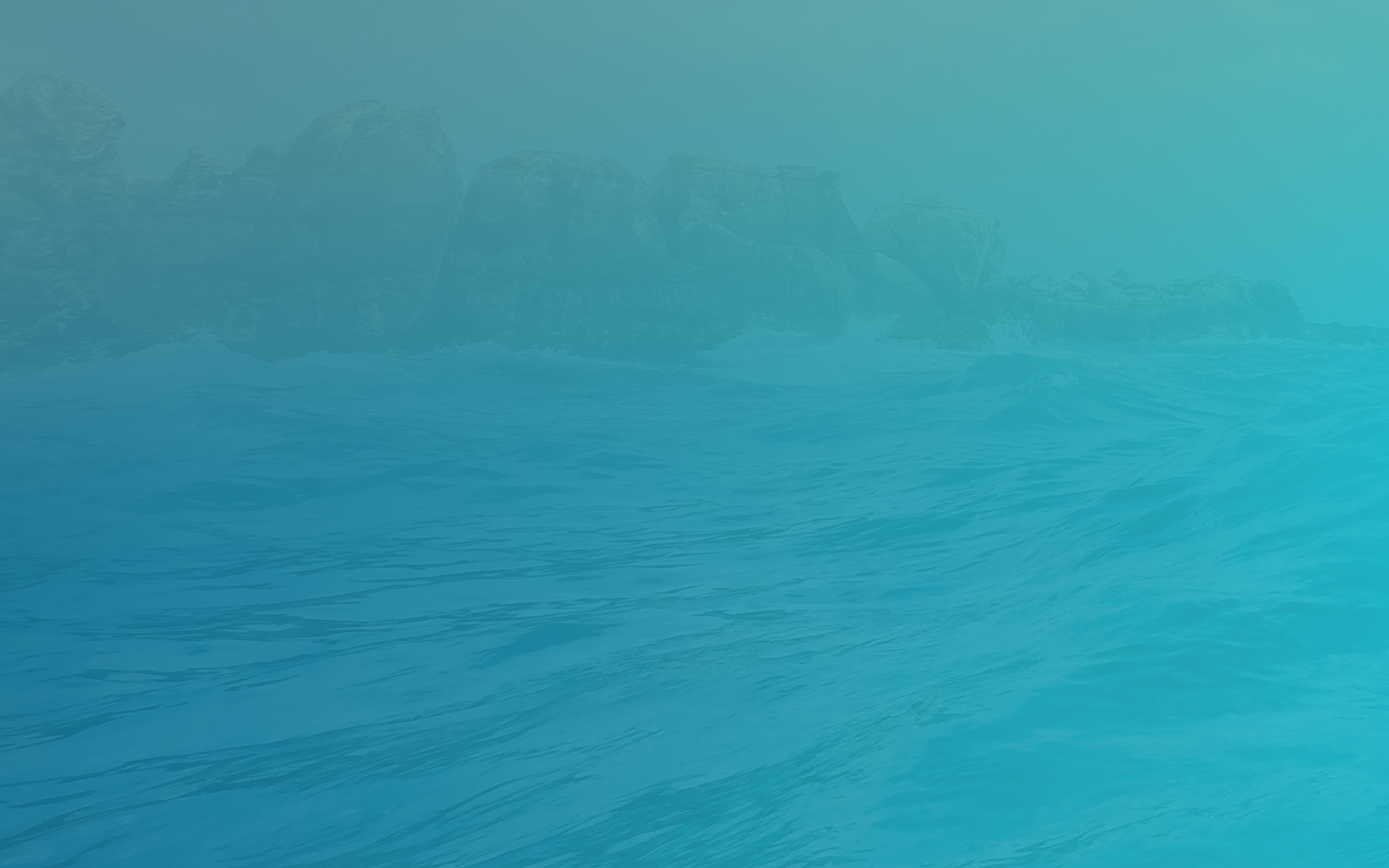 1 Corinthians 15:10
Motivation & Humility
AMEN!
[Speaker Notes: Motivation to Keep Going… 

Doing So with Humility…

Tracy and I got in the car saying how much we loved the lesson.  Erik did a fantastic job of addressing the subject and the context.  He showed us how Grace Motivates – and it left me charged up and motivated.

I want to come back to this text – not to change a thing he said – but to address a second concept this verse raises – what does it mean to labor “with” the grace of God?]
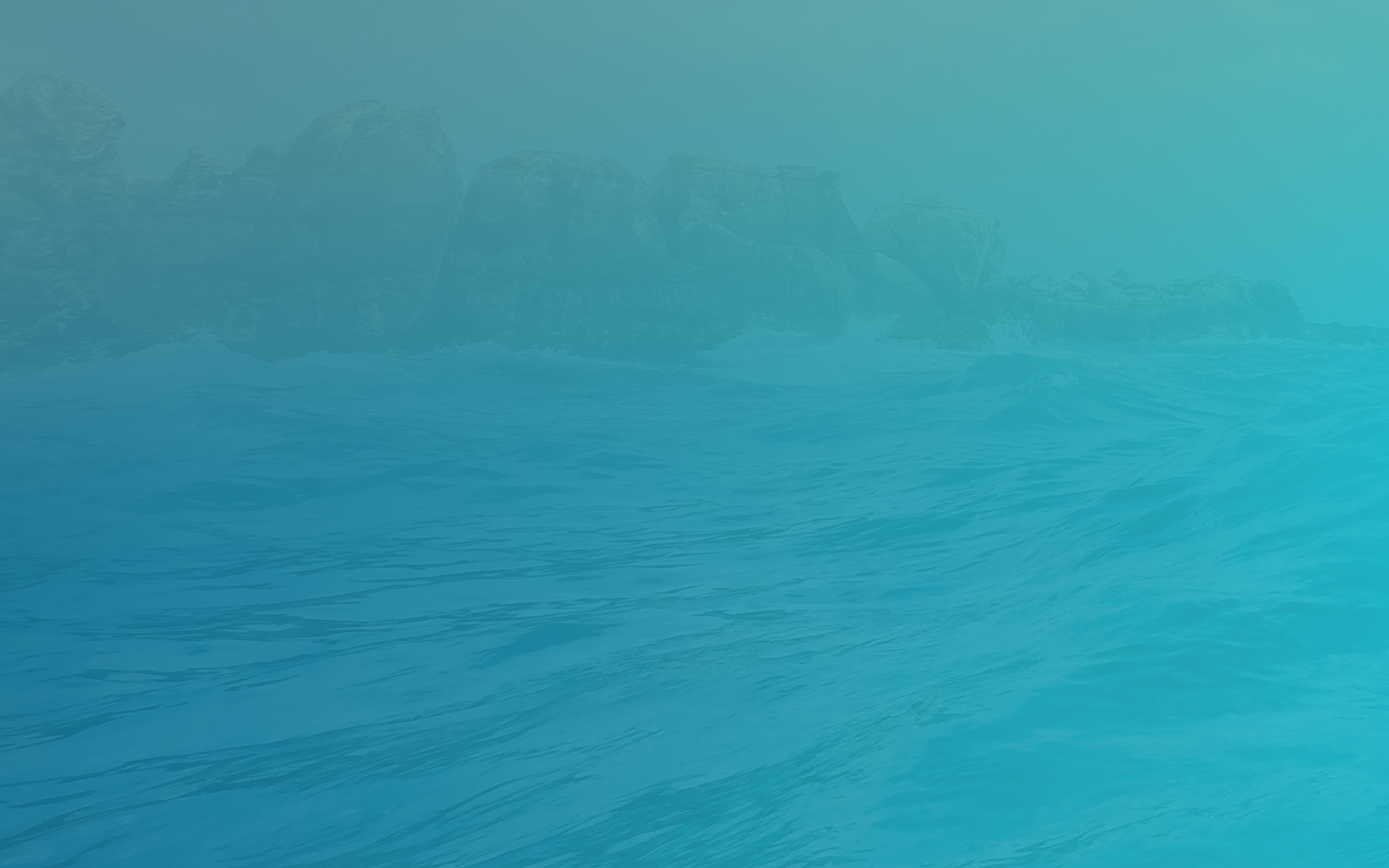 1 Corinthians 15:10
God’s Grace & Our Effort?
“But by the grace of God I am what I am, and His grace toward me did not prove vain; but I labored even more than all of them, yet not I, but the grace of God with me.”
[Speaker Notes: Grace & Salvation can be a whole separate lesson.

This lesson is about Grace in our Daily life…


Motivation to Keep Going… 

Doing So with Humility…

Tracy and I got in the car saying how much we loved the lesson.  Erik did a fantastic job of addressing the subject and the context.  He showed us how Grace Motivates – and it left me charged up and motivated.

I want to come back to this text – not to change a thing he said – but to address a second concept this verse raises – what does it mean to labor “with” the grace of God?]
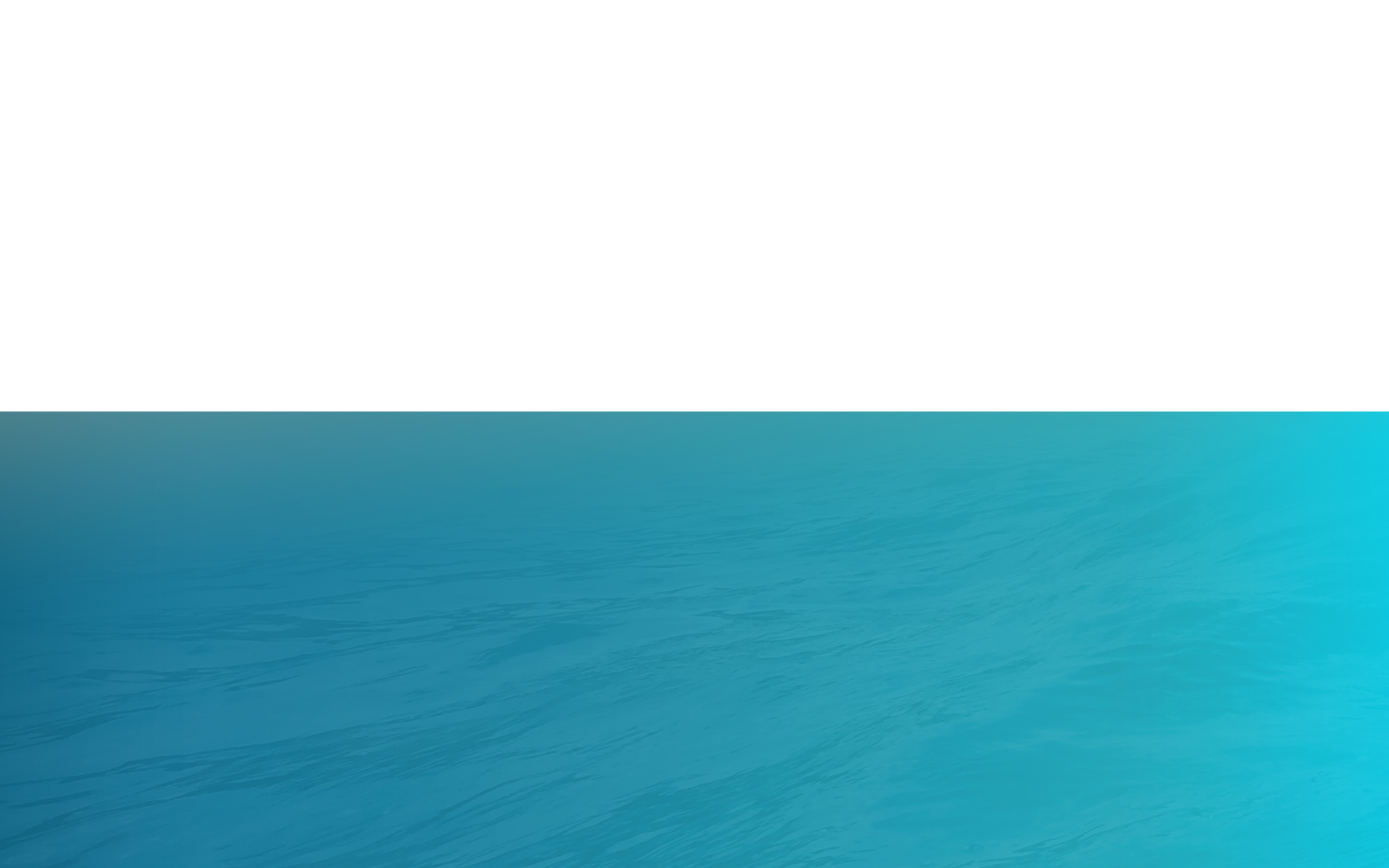 Grace Can Describe:                 - A Characteristic                 - A Favorable Outlook                 - An Act of Kindness.
Colossians 4:6 – “Let your speech always be with grace, as though seasoned with salt, so that you will know how you should respond to each person.”
[Speaker Notes: Please remember what we mean by “Grace”]
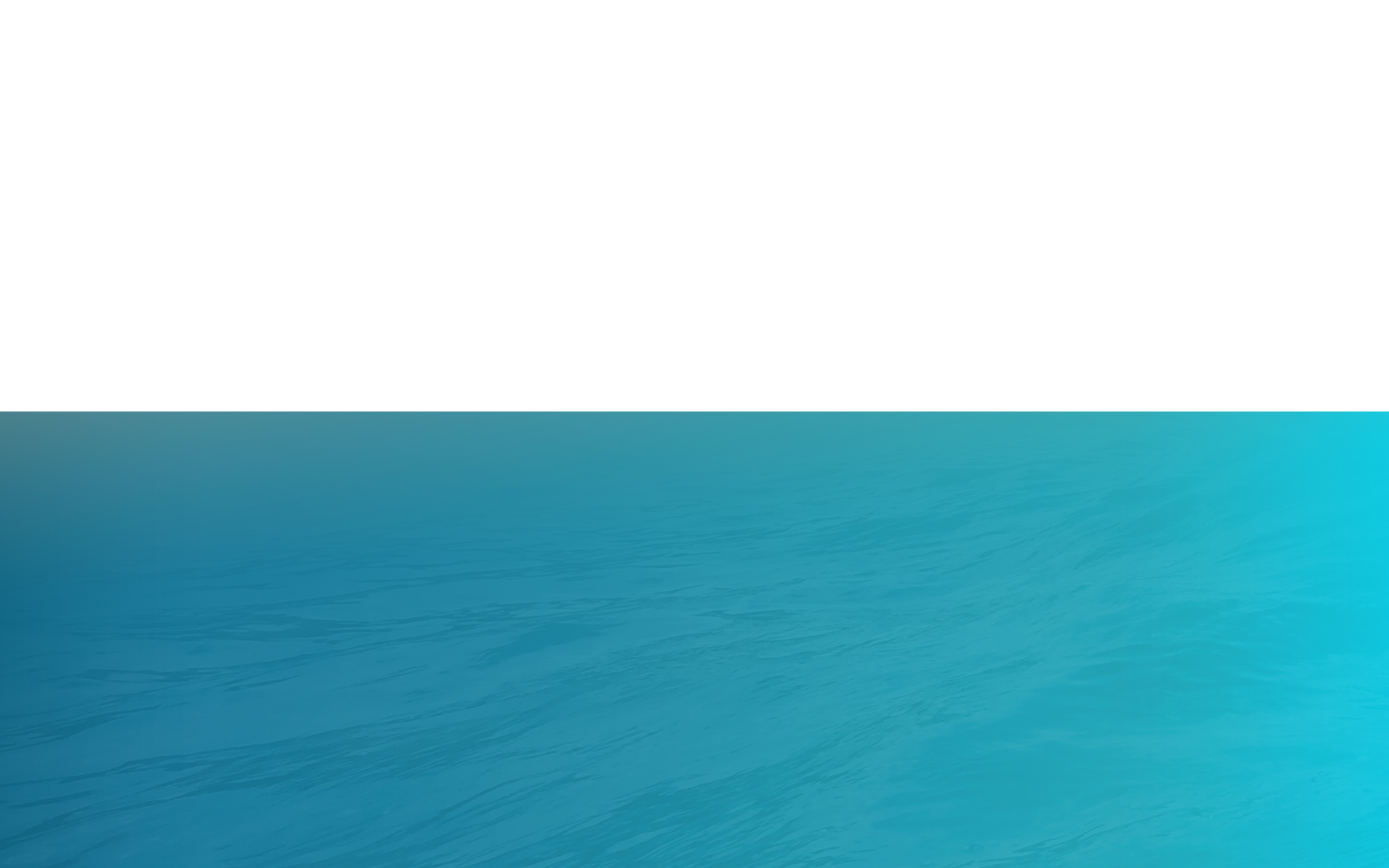 Grace Can Describe:                 - A Characteristic                 - A Favorable Outlook                 - An Act of Kindness.
Luke 1:28 – “And coming in, he said to her, “Greetings, favored one! The Lord is with you.”
[Speaker Notes: Please remember what we mean by “Grace”

* From the same Root Word.]
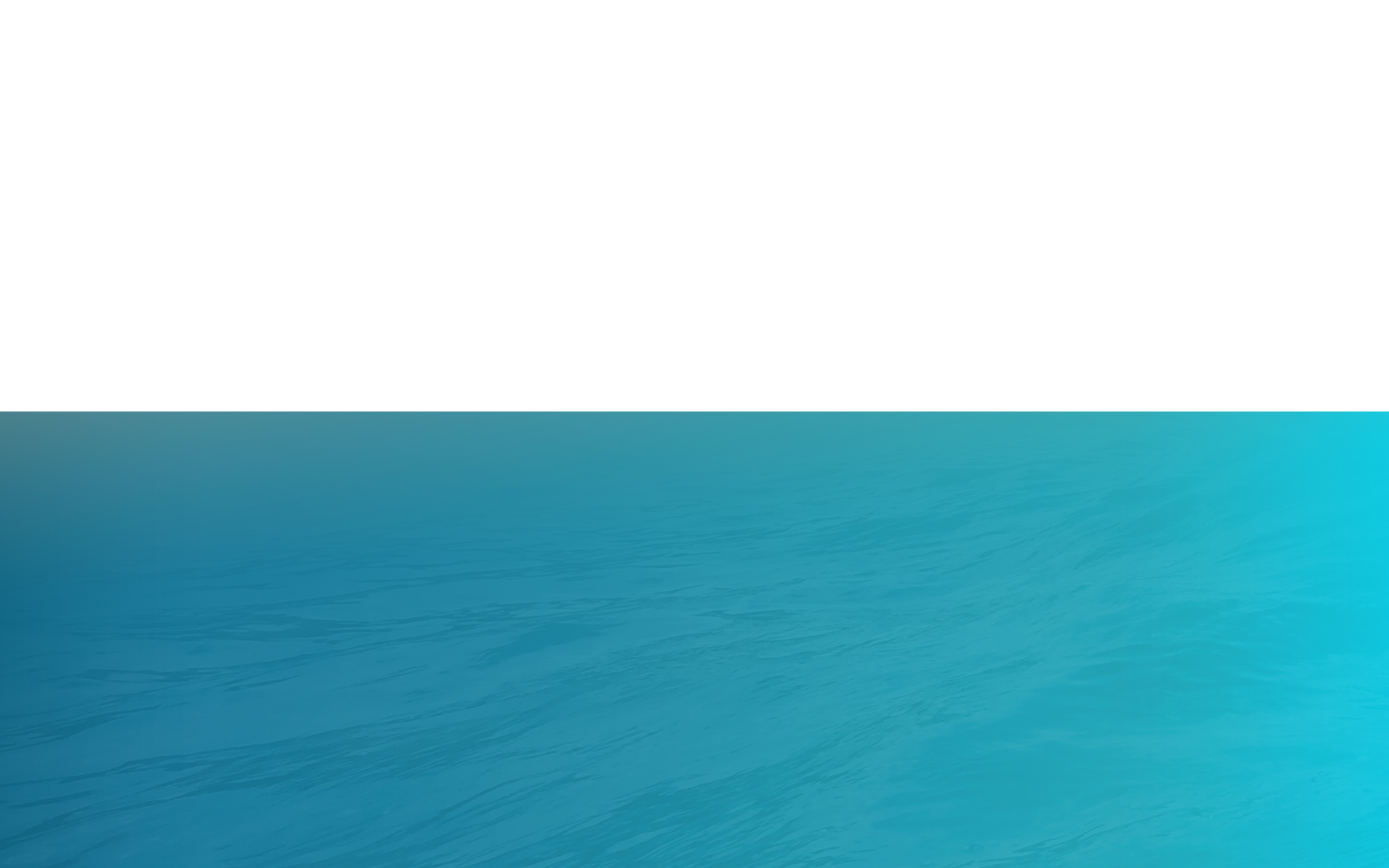 Grace Can Describe:                 - A Characteristic                 - A Favorable Outlook                 - An Act of Kindness.
Ephesians 2:8-9 “For by grace you have been saved through faith; and that not of yourselves, it is the gift of God; not as a result of works, so that no one may boast.”
[Speaker Notes: Please remember what we mean by “Grace”

Act of Kindness – Salvation the biggest victory and gift.  But not limited only to salvation.  The encouragement of a Barnabas when you really need it can be a blessing of God’s grace as well.]
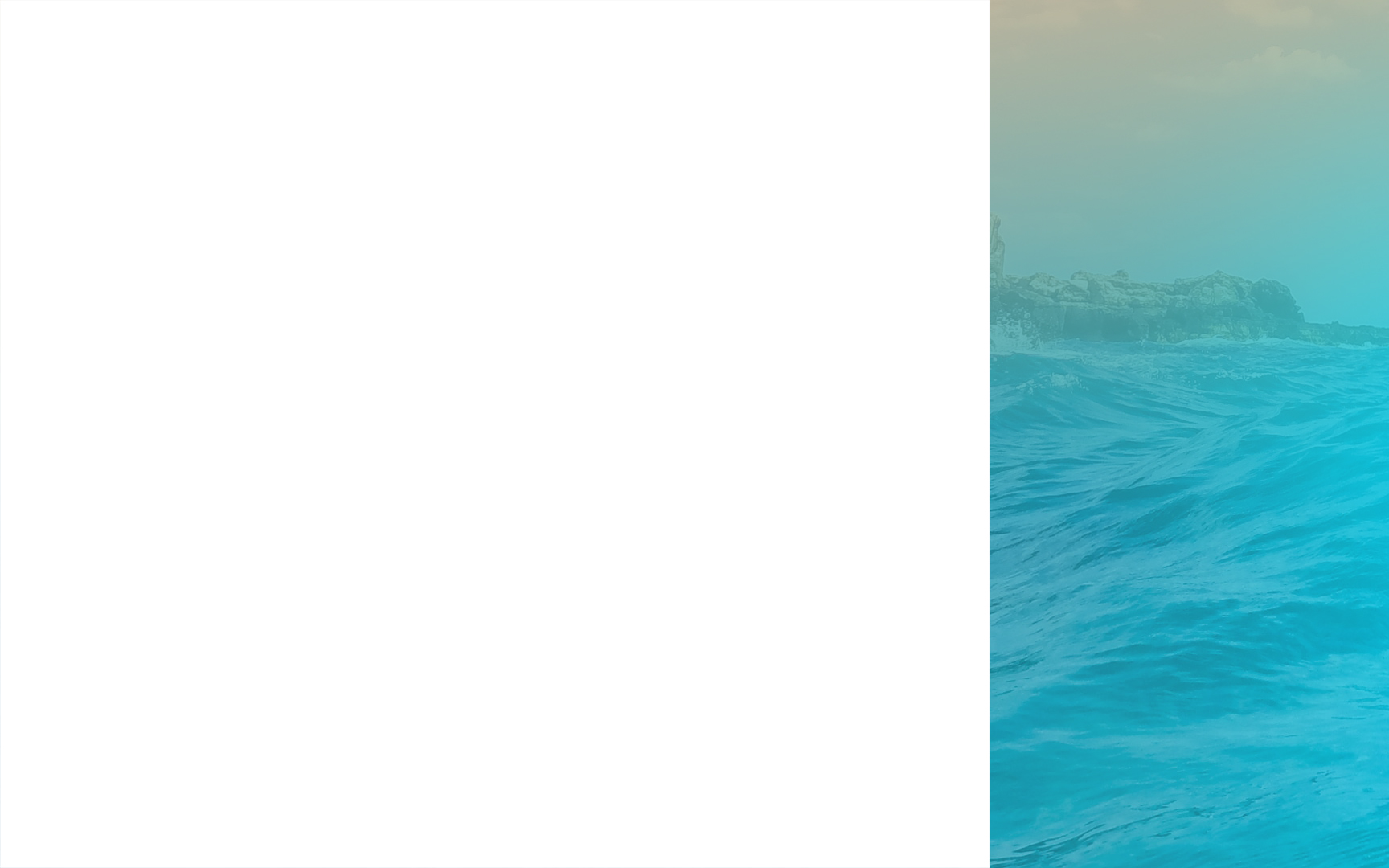 God’s Grace In Paul’s Labors
“But by the grace of God I am what I am, and His grace toward me did not prove vain; but I labored even more than all of them, yet not I, but the grace of God with me.” 1 Corinthians 15:10
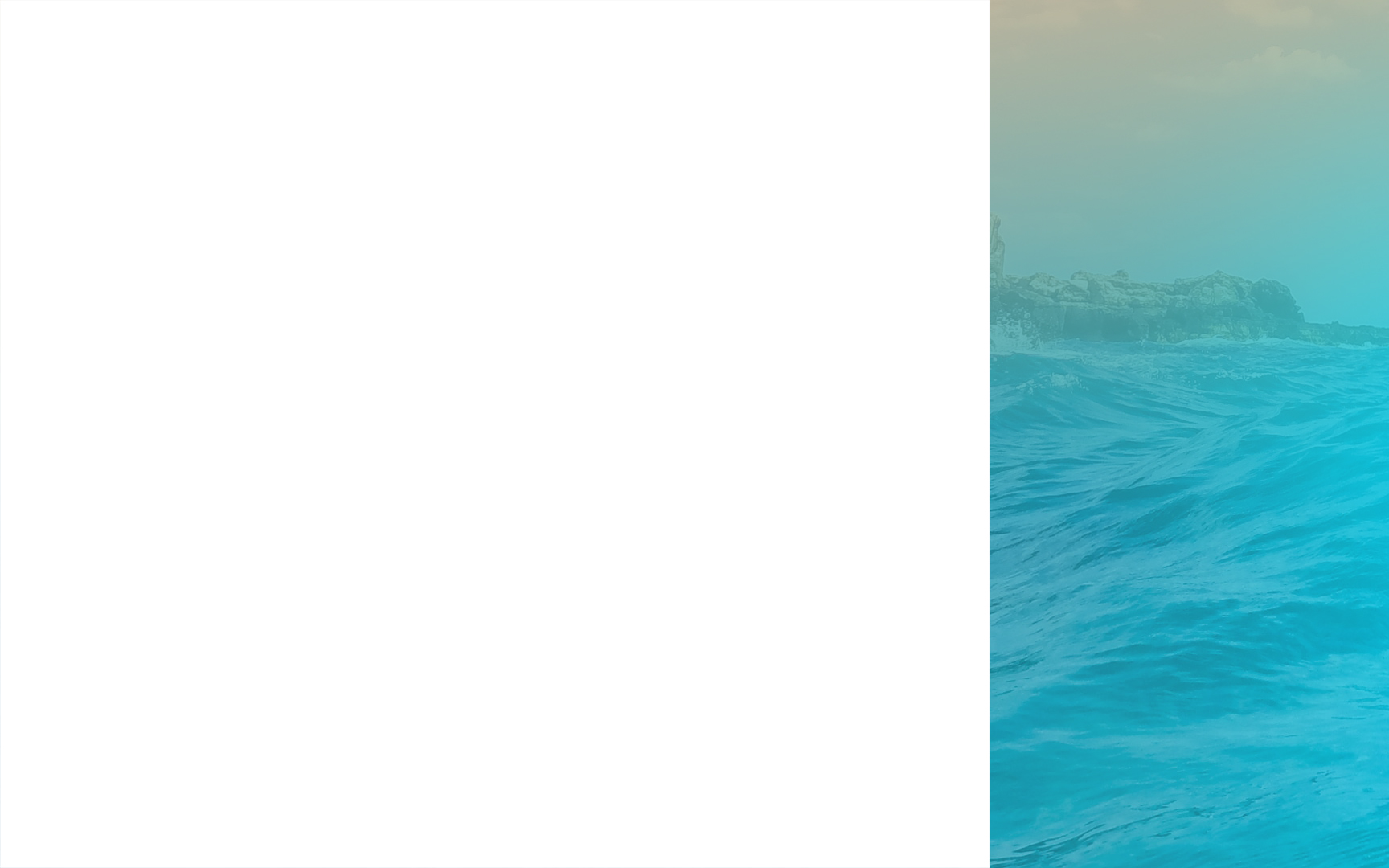 God’s Grace In Paul’s Labors
“5 What then is Apollos? And what is Paul? Servants through whom you believed, even as the Lord gave opportunity to each one. 6 I planted, Apollos watered, but God was causing the growth. 7 So then neither the one who plants nor the one who waters is anything, but God who causes the growth.”1 Corinthians 3:5-7
[Speaker Notes: Within 1 Corinthians there are other passages that express the same thought – God’s grace & human effort working hand in hand.]
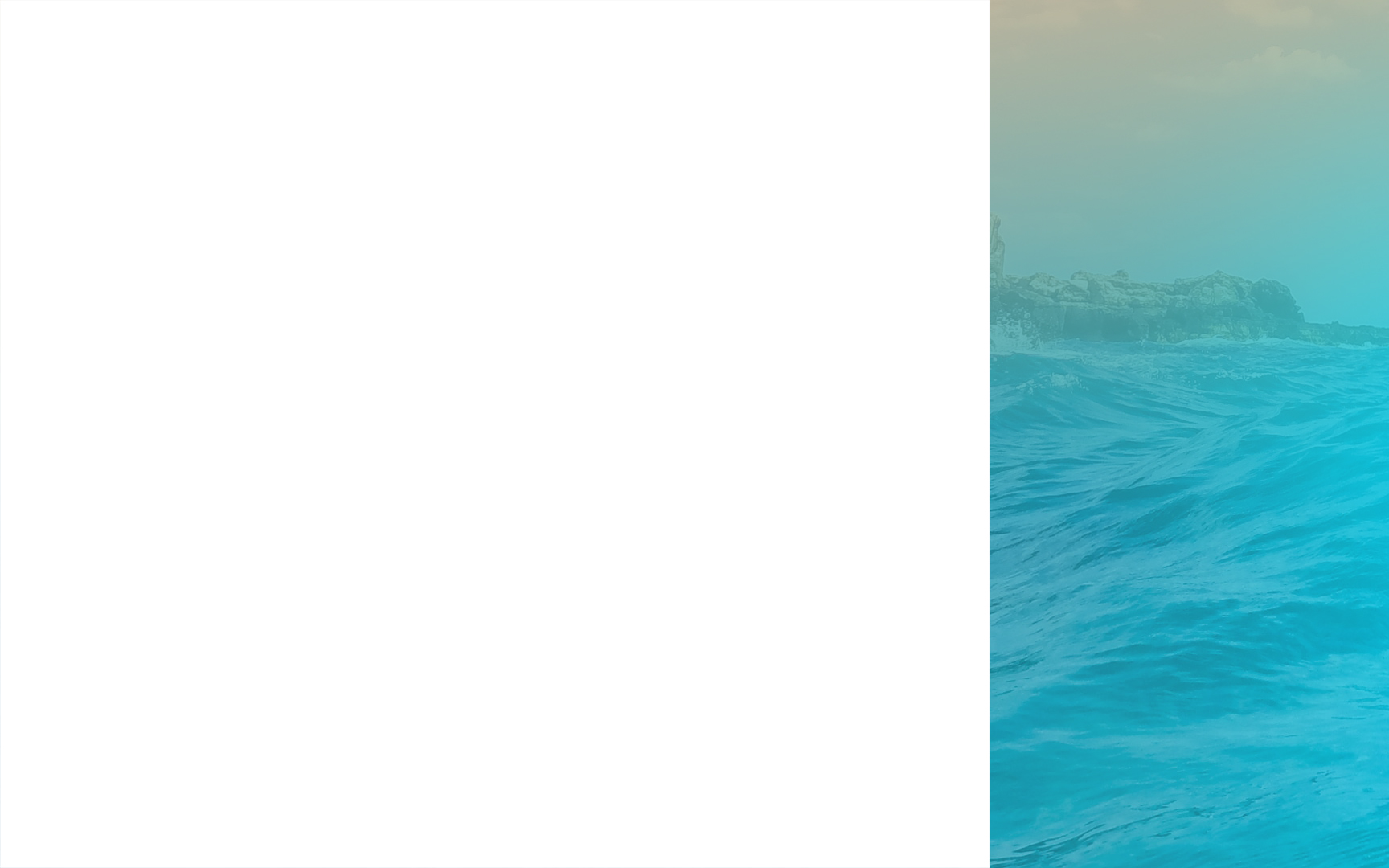 God’s Grace In Paul’s Labors
“9 For we are God’s fellow workers; you are God’s field, God’s building. 10 According to the grace of God which was given to me, like a wise master builder I laid a foundation, and another is building on it. But each man must be careful how he builds on it. 11 For no man can lay a foundation other than the one which is laid, which is Jesus Christ.”1 Corinthians 3:9-11
[Speaker Notes: Paul was a worker – but he didn’t exist in the vacuum of space.  He thought of the place and people he was priviledge to labor – as God’s field and God’s building.

** all of us can relate to this can’t we?  The places we live and go.  The people we interact with – these all belong to God.  It is a blessing to even be here.]
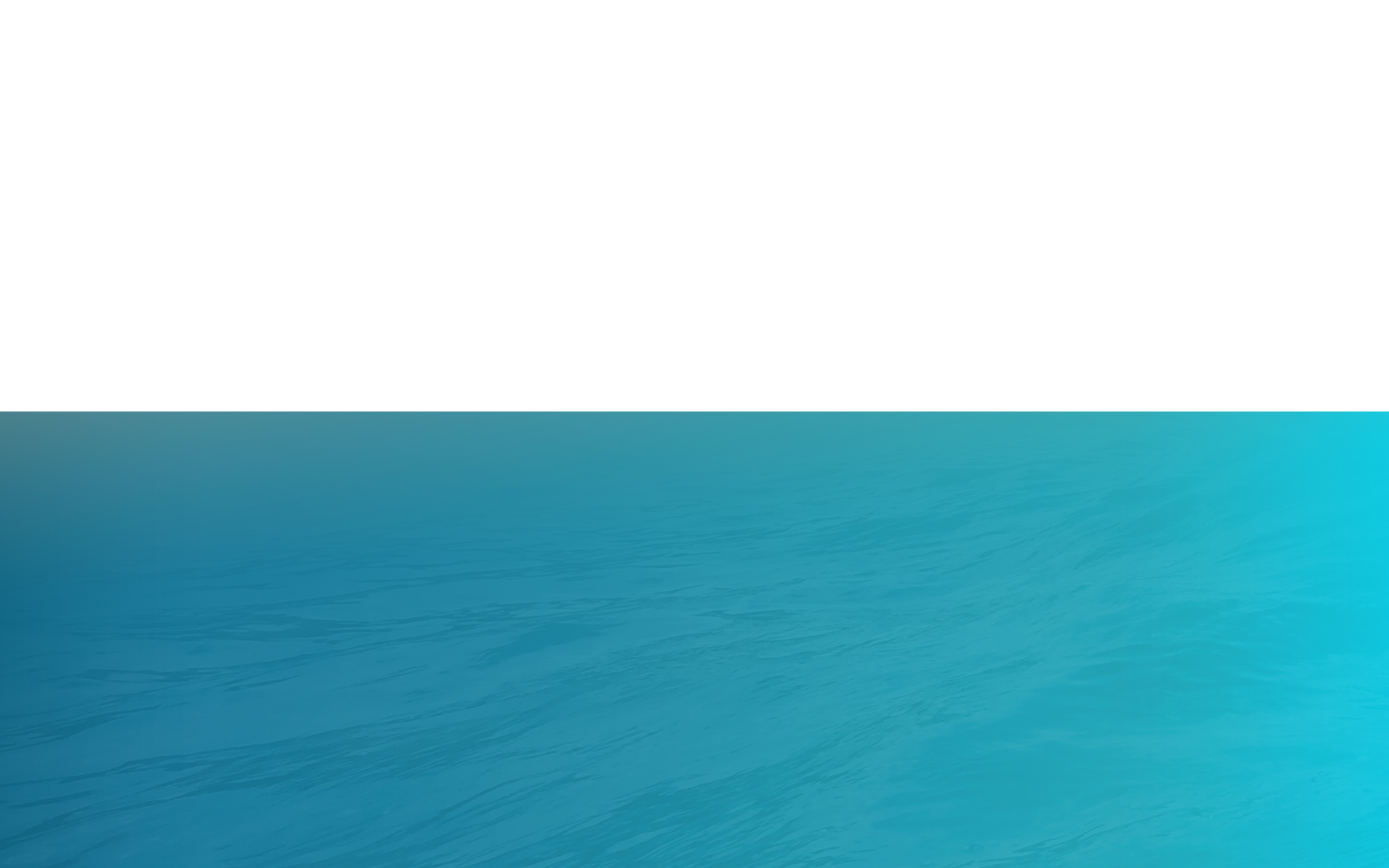 Laboring With The Grace of GodIs The Only Way To Succeed.
Consider The Battles for the Promise Land
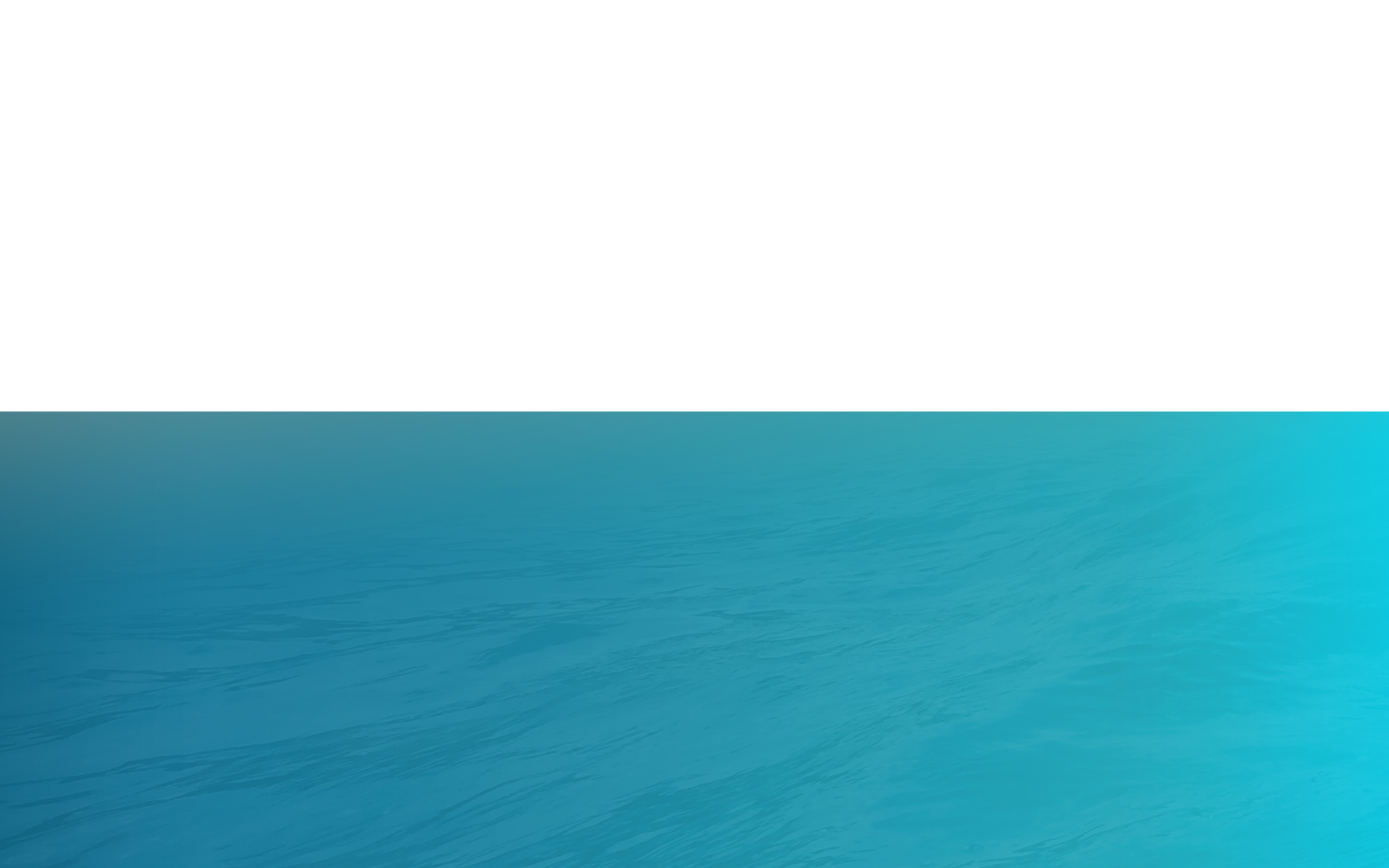 Laboring With The Grace of GodIs NOT A “Hands Off” Response.
Our Effort Is Expected.Numbers 13:30-31, 14:8-10
[Speaker Notes: Caleb & Joshua urged the people to GO FORWARD and TRUST IN GOD to help them overcome the impossible obstacles in front of them.


It is not a “I’ll just quit trying and wait for God to fix all of this mess”

It is not an “I give up” on trying.  It is an “I give up” on doing this my way.

MY BIG CONCERN: is that there is a misunderstanding of the TYPE of surrender that is needed here.  There are many popular phrases that are NOT accurate and NOT helpful…

*Let Go, & Let God…
*Jesus Take the Wheel…]
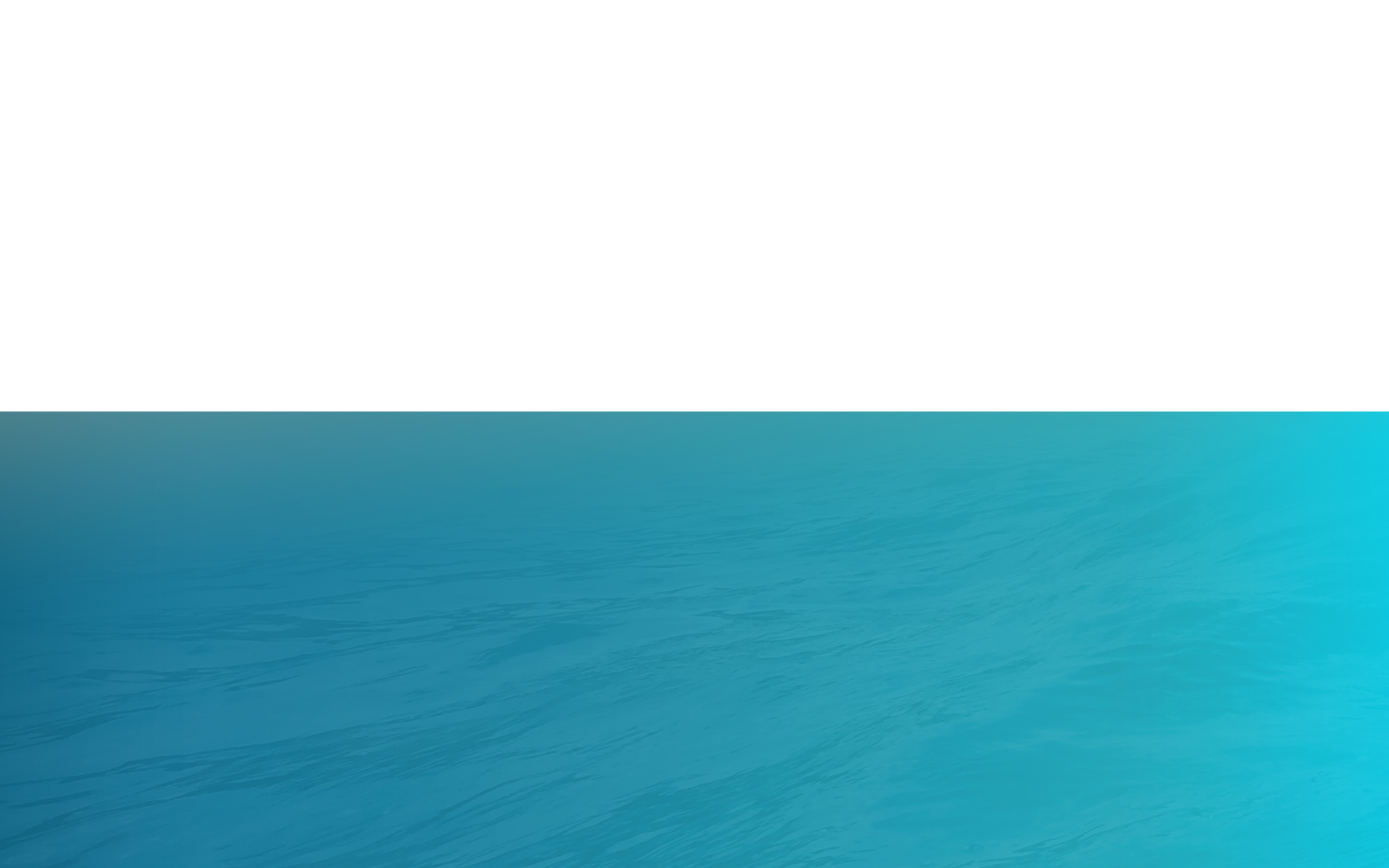 Laboring With The Grace of GodIs The Only Way To Succeed.
But Our Effort Alone = Failure.Numbers 14:39-45
[Speaker Notes: Laboring WITHOUT the Grace of GOD is a disaster.]
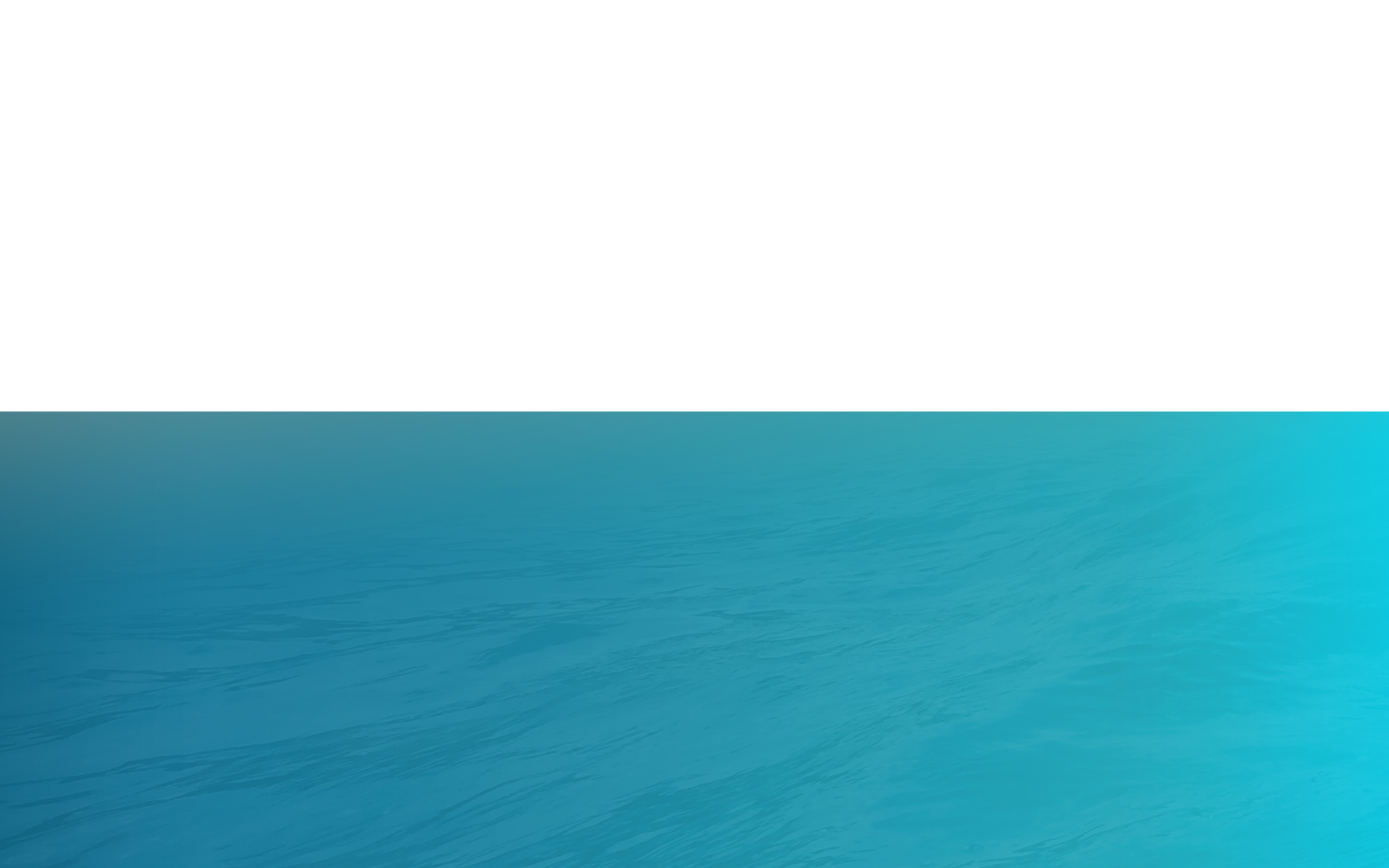 Laboring With The Grace of GodIs A Total Cooperation Response.
Active CooperationJoshua 6:15-20
[Speaker Notes: There is clear combination of God’s grace to give them a victory they could never attain on their own, and their total cooperation to do exactly what the Lord has commanded.

They shout.
God causes the walls to fall down.

*It is not always so obvious exactly what God’s part is/will be, or what our part is/will be – but this combination is ALL OVER the BIBLE.]
Why This Matters…
Please, Don’t Fight Your Battles Alone.
I’m sad when Christians take the “It all boils down to self-control” perspective. They have a "If I just try a littler harder…” mindset.
Victory Always Involves Leaning on God & Responding To His Word.
Please, Don’t Quit. 
I’m sad when Christians lose hope, and don’t put forth personal effort or take responsibility for responding to God’s commands.
Whether Sharing The Gospel or Resisting Sin, Our Effort Is Required.
Please, Don’t Give Up On God, Just Because Some Battles Don’t Go The Way You Hoped.  (Remember Elijah, Jeremiah, Etc…)
I’m sad when Christians “grow weary” and “lose heart” because they expected God to bring immediate victory without their participation.
Paul Knew That Grace & Effort Go Hand In Hand!
[Speaker Notes: Please, Don’t Try Fighting All of Your Battles Alone.
I’m sad when Christians take the “It all boils down to self-control” perspective.  They think it all depends on them, and "If I just try a littler harder…”
Instead, lean on God. Lord, please help me through this! Trust in His strength & look for His way out.
Please, Don’t Quit. 
I’m sad when Christians lose hope, and don’t put forth personal effort or take responsibility for responding to God’s commands.
We need to give our best effort to resist sin & we need to give our best effort to win souls.  Paul put for effort in both areas.
Please, Don’t Give Up On God, Just Because Every Battle Doesn’t Go The Way You Hoped.]
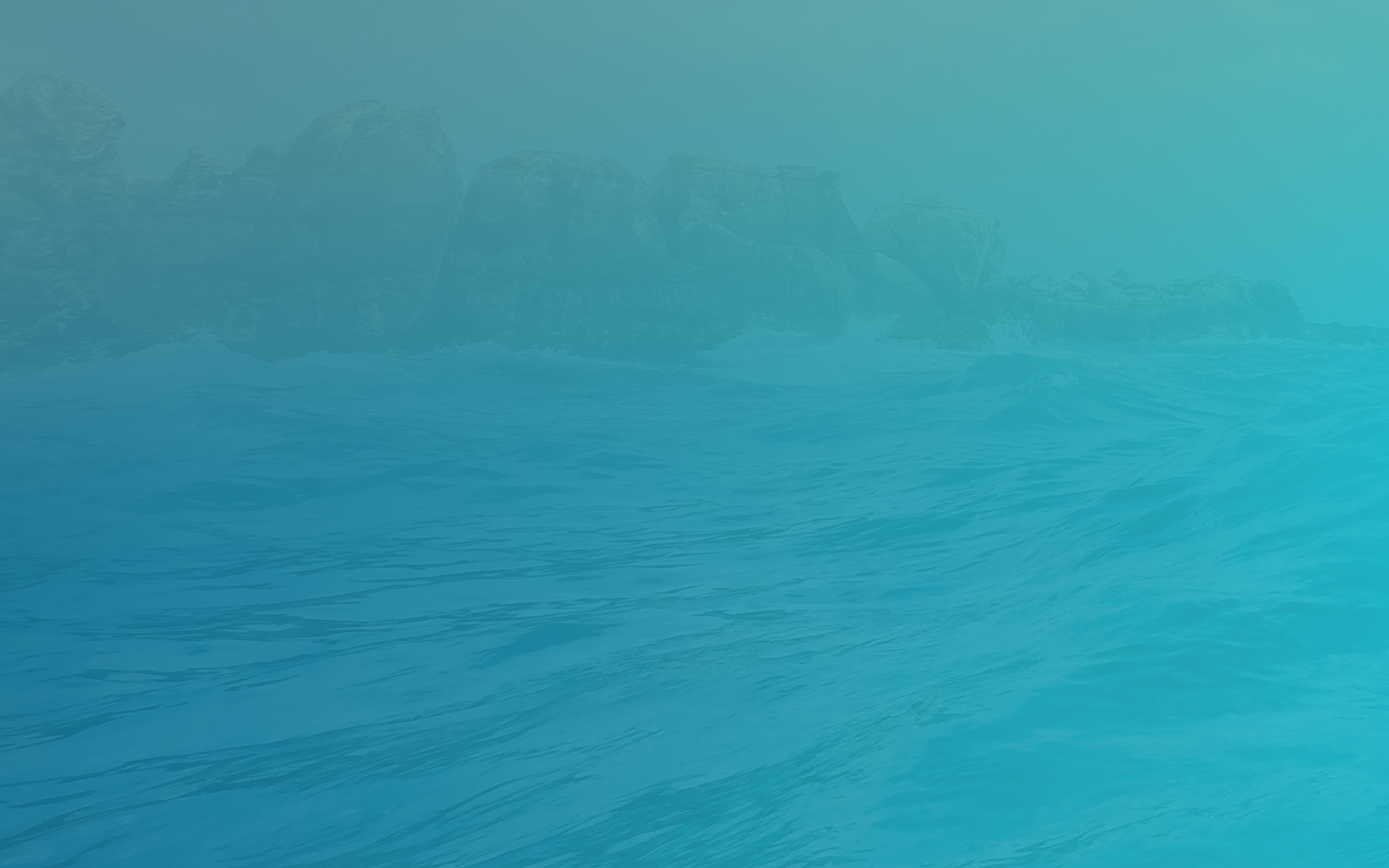 by God’s grace…
We Are Both Redirected & Redefined.
[Speaker Notes: Ephesians 3:7-8

*Not to put too many “R’s” but you could even add the word “Role”  - I have a new role in life.  I fully embrace that role.  I am a member of the Lord’s body.  I am a Light to the Lost.  I am a Christian spouse, a Christian employee, a Christian citizen, a Christian teacher, or leader, or parent…


3 Facts About Grace:1. To Redefine: By Gods grace, He called me out of my old life. He redirected me, but even deeper, He redefined me. I’m not a persecutor any more. I’m an apostle. I would not be serving in this role, with this message, except by the Grace of God.

Push Further: Paul is a single man here. A servant of God fully-devoted to this mission.  Whether you are single, married, or divorced – by God’s grace…you are SO MUCH MORE than your marriage status.  (Not to minimize the gift of a spouse, but to show WHO we are is not one-dimensional.)

I am what I am…for some of us, by God’s grace – you are a college student – learning and growing and meeting new people.
I am what I am…for some of us, by God’s grace - you are a giver – generously and lovingly helping those in deep need.
I am what I am…for some of us, by God’s grace – you are a teacher – you have Biblical knowledge to share.
Etc… admins, elders, deacons, mentors, etc…

If it were not for God’s grace – we would not be any of these things.  We would be like the prodigal son – chasing the emptiness of sin and wasting our life – or like the older brother – arrogant and harsh, self-centered and self-righteous.

If it were not for God’s grace – we would not have the roles we have, the talents we have, the outlook we have.  He has changed our direction in life.

2. Not Vain: Not given and then wasted or neglected. It was given “towards me”. His mercy is personal. I recognize Gods grace as valuable and see this as a second chance not to be wasted!!3. To Labor With Me: I have put forth my greatest efforts. But I fully know that even when I went above and beyond, I would have accomplished Nothing without Gods grace. All of my preaching cannot take sins away: Gods grace does that. He showed favor by partnering me with Barnabas. So there was more fruit. He showed favor by opening doors of opportunity. So there was fruit. He showed me favor by giving me strength when I felt weak. So there was fruit. He gave me power to confirm the message. So there was fruit. I did labor, but I labored in His fields, with His tools, by His calling, for His harvest...so I have nothing to boast about.]
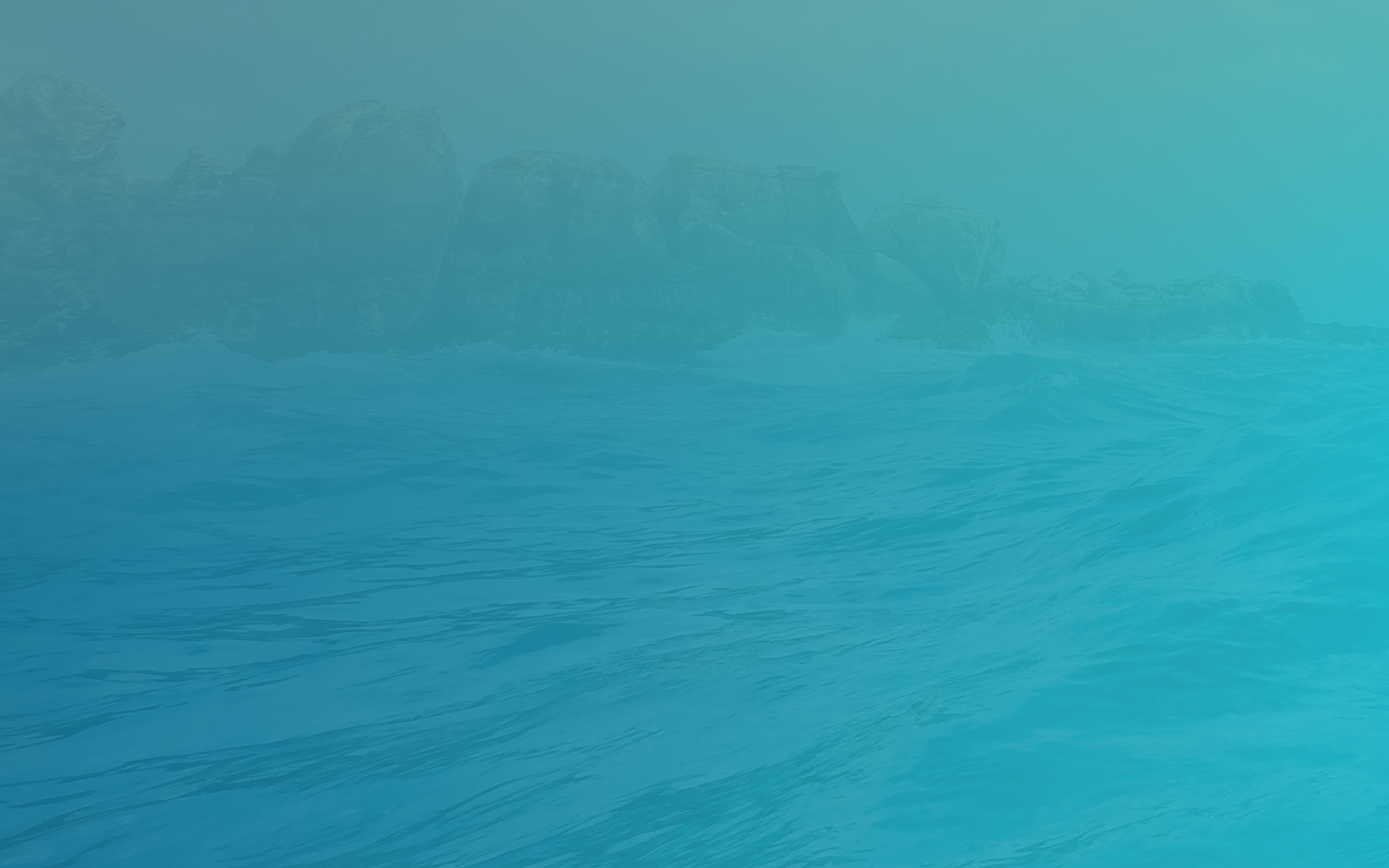 by God’s grace…
We Have Another Chance & Are NOT Going To Waste It.
[Speaker Notes: In college:  I’ve been given too much.  Too many people have made too many sacrifices to get me here – and I’m not going to waste it.

Isaiah 53 – I’ve been given too much!  Jesus has come too far, worked too hard, suffered too greatly, for me to throw it all away… I’m going to follow Him.]
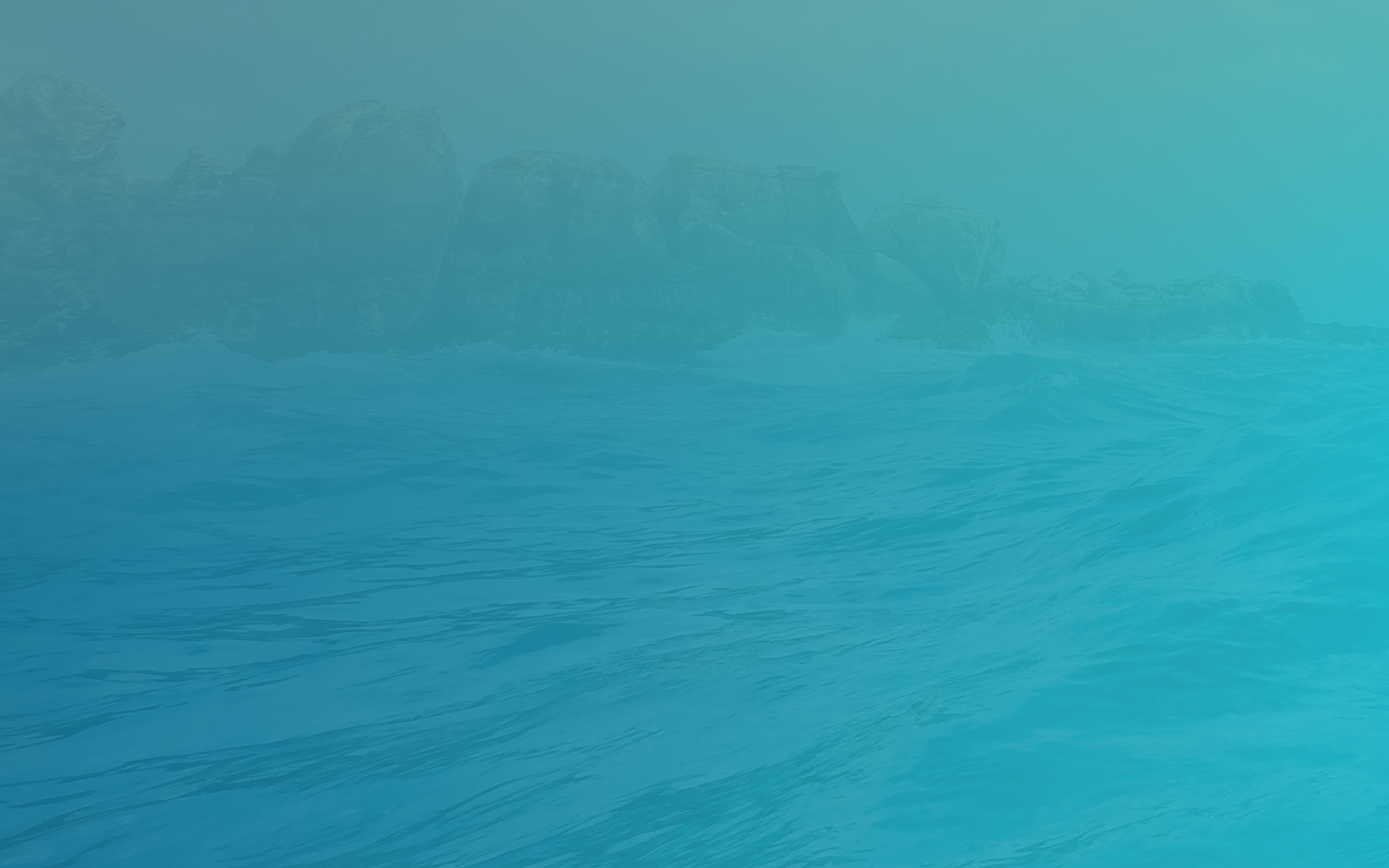 by God’s grace…
He Provides Resources & Results That Are Impossible For Us Alone.
[Speaker Notes: Both the Resources & Results that we could not accomplish NO MATTER how hard we worked!

I can preach until my voice breaks – and never take away a sin.
I can love and serve until my hands bleed – and never earn salvation.]
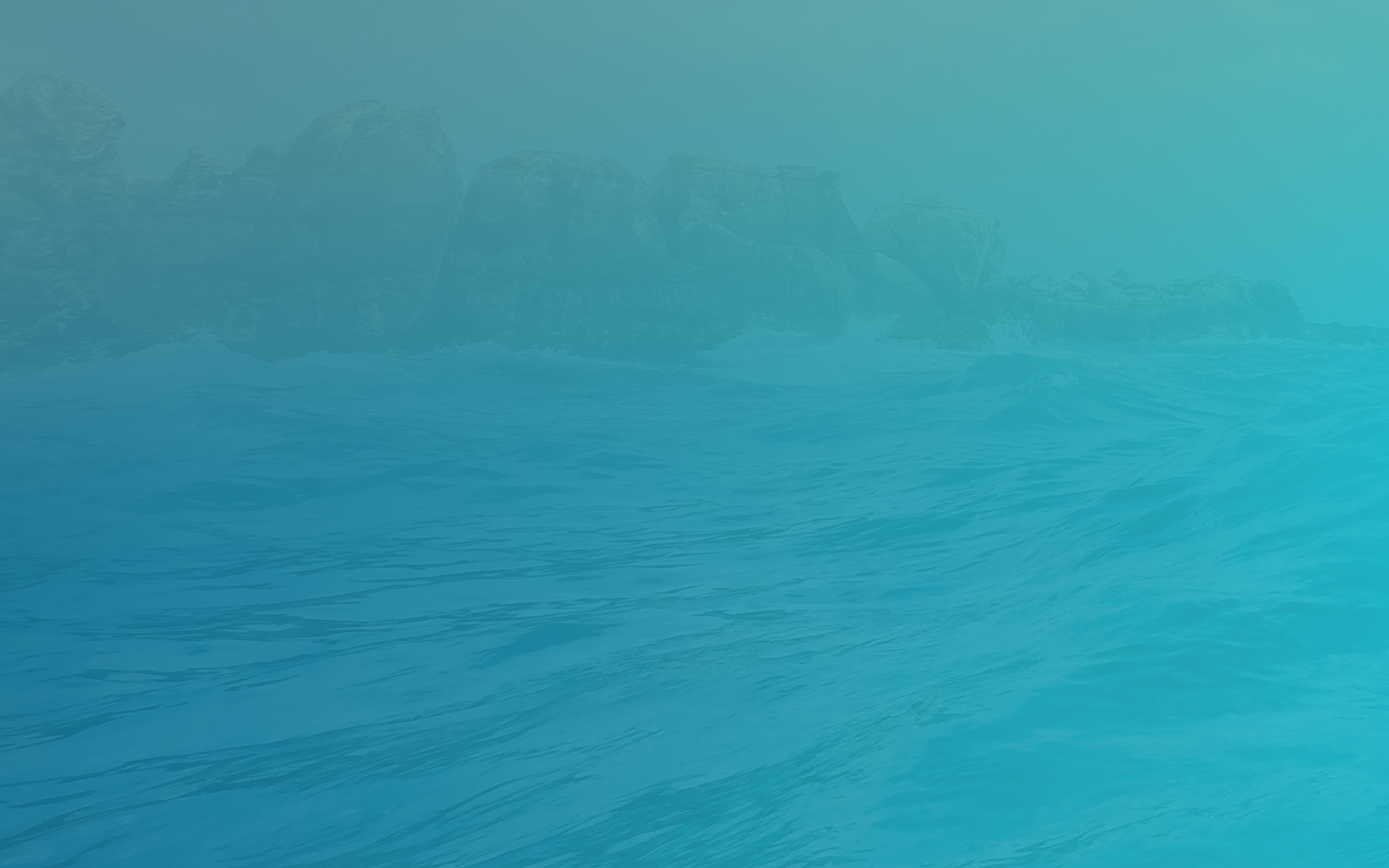 by God’s grace…
“But by the grace of God I am what I am, and His grace toward me did not prove vain; but I labored even more than all of them, yet not I, but the grace of God with me.”  1 Corinthians 15:10
[Speaker Notes: Both the Resources & Results that we could not accomplish NO MATTER how hard we worked!

I can preach until my voice breaks – and never take away a sin.
I can love and serve until my hands bleed – and never earn salvation.]
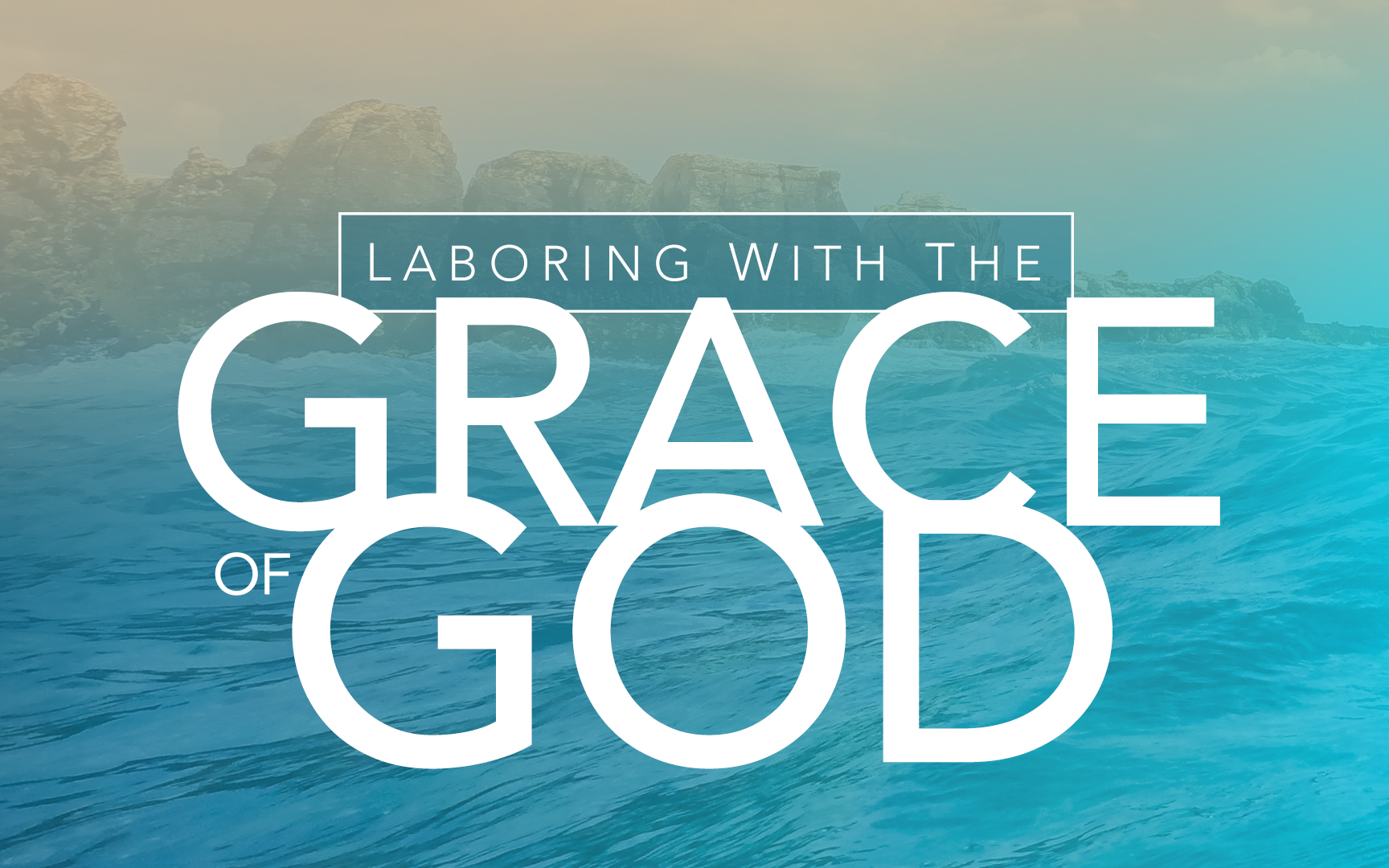 Laboring with the Grace of God
[Speaker Notes: Co-Operating with God’s Grace.

This is a combination that is ALL OVER the Bible – and it is life-changing, result-bringing, humility promoting, TEAM-UP]